ИСТОРИЯ
5
класс
Тема урока:
«НАЦИОНАЛЬНЫЙ ГЕРОЙ НАШЕГО НАРОДА ДЖАЛАЛИДДИН МАНГУБЕРДЫ»
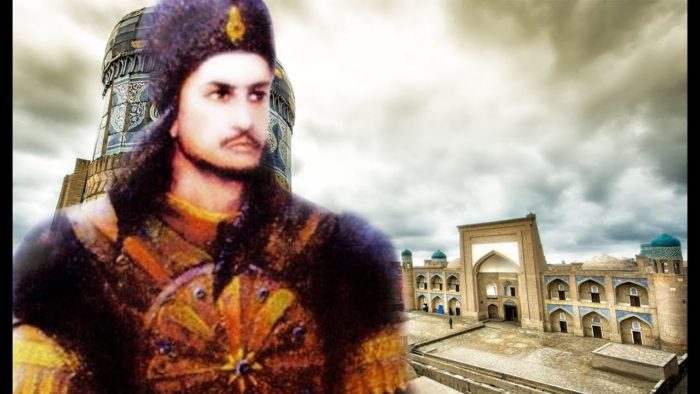 ПЛАН
МУЖЕСТВЕННАЯ БОРЬБА ПРОТИВ МОНГОЛОВ
БЕССТРАШНЫЙ, ТАЛАНТЛИВЫЙ ПОЛКОВОДЕЦ ДЖАЛОЛИДДИН МАНГУБЕРДЫ
РЕШАЮЩЕЕ СРАЖЕНИЕ
ВЕЧНО ЖИВОЙ  НАЦИОНАЛЬНЫЙ ГЕРОЙ НАШЕГО НАРОДА
БОРЬБА ПРОТИВ МОНГОЛОВ
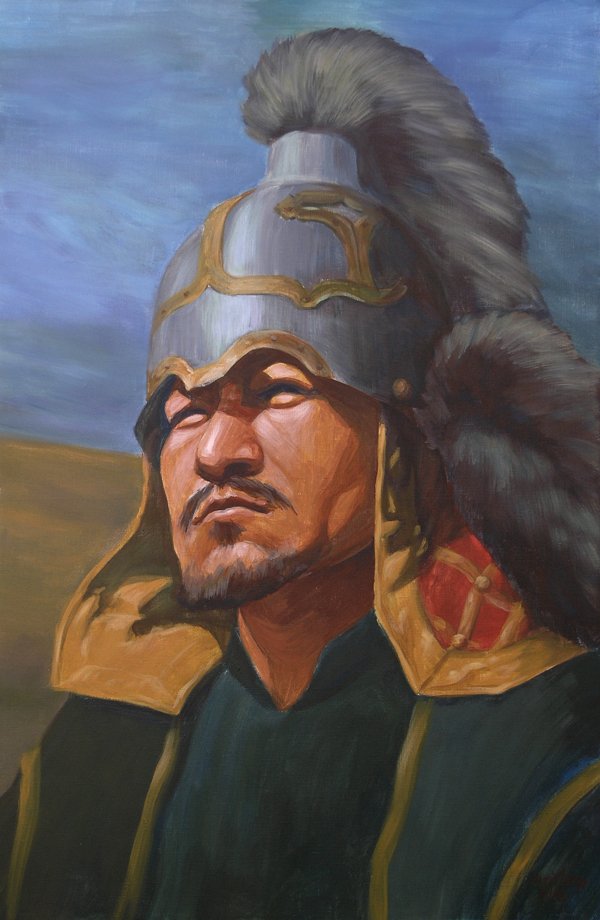 В 1206 году в Монголии было создано государство под названием «Единый монгольский народ». Это государство основал знаменитый полководец своего времени Темучин. Правителю государства Темучину был присвоен титул Чингисхан.
БОРЬБА ПРОТИВ МОНГОЛОВ
Чингисхан сумел создать могучее для своего времени войско и стремился стать владыкой мира. За короткое время он завоевал очень большую территорию, превратив свою страну в огромное государство.
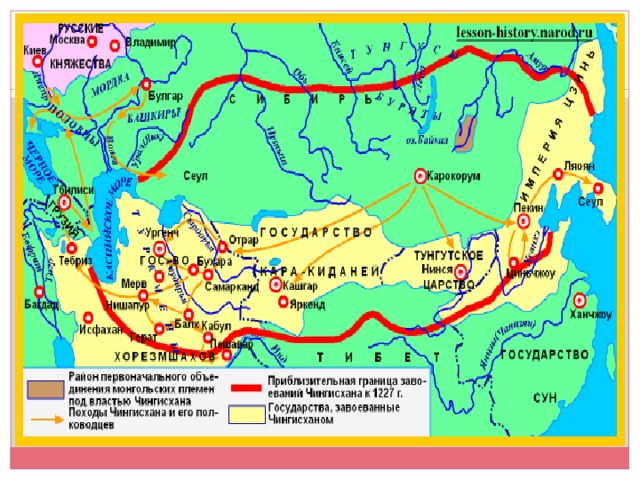 БОРЬБА ПРОТИВ МОНГОЛОВ
Война-это возможность ослабить социальные  противоречия
Для обеспечения верности со стороны монгольской знати
ПРИЧИНЫ ЗАВОЕВАНИЙ ЧИНГИСХАНА
Расширение пастбищ
Расширение границ
Завоевание народов
БОРЬБА ПРОТИВ МОНГОЛОВ
Земля отцов, восточная земля
Видала ты и счастье, и несчастье
Тебя копыта тюркского коня
Топтали в зной и в зимнее ненастье
Тебя пленил жестокий Чингисхан,
С войной придя, все руша на своем пути,
Опустоша дотоле много стран,
Он крови пролил океан.
БОРЬБА ПРОТИВ МОНГОЛОВ
Очень скоро, границы его государства достигли рубежа ещё одного величайшего государства Хорезмшахов.
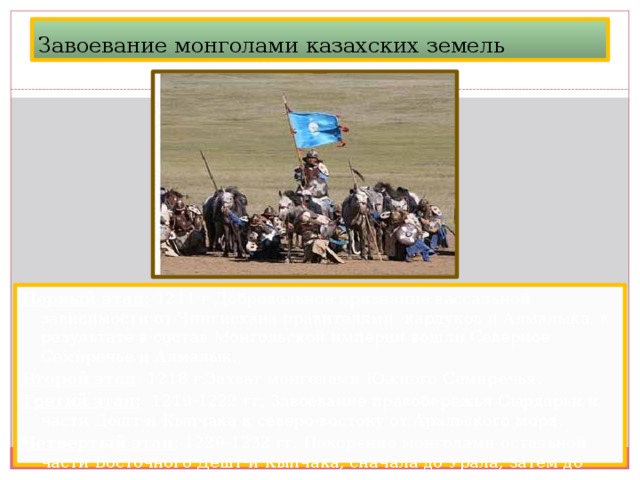 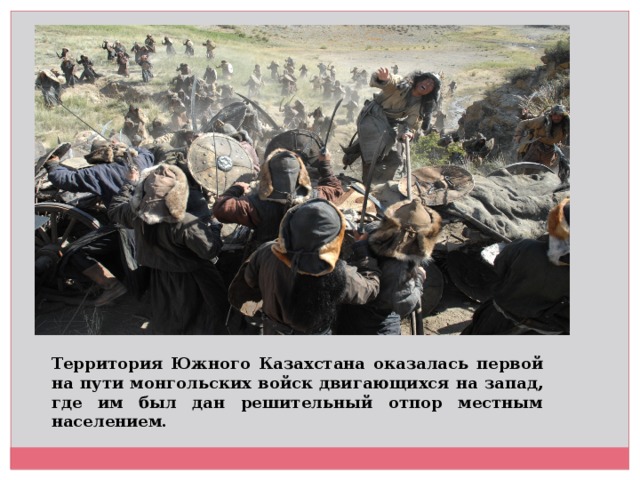 БОРЬБА ПРОТИВ МОНГОЛОВ
Хорезмшах контролировал практически всю Среднюю Азию. Интересы двух завоевателей столкнулись. Главным врагом Чингисхана стал Хорезм. В 1215 г. Чингисхан предложил послам хорезмшаха разделить владения:                                      «Я – владыка Востока,                                             ты – владыка Запада».
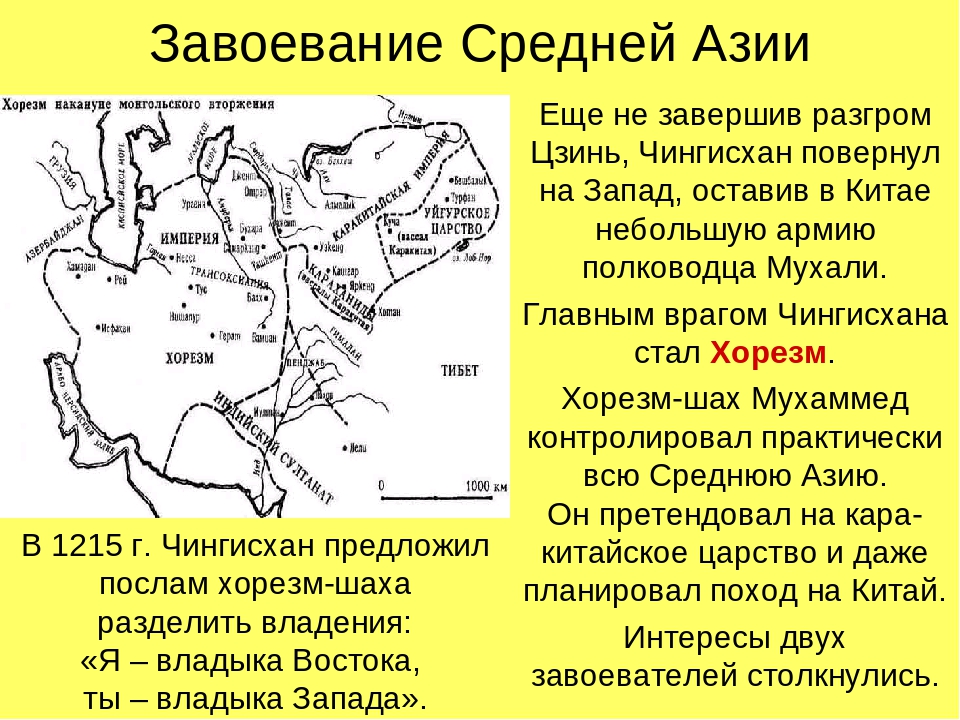 БОРЬБА ПРОТИВ МОНГОЛОВ
В это время правителем государства Хорезмшахов был Алауддин Мухаммад. Чингисхан стремился завоевать государство Хорезмшахов и стать единоличным правителем Азии.
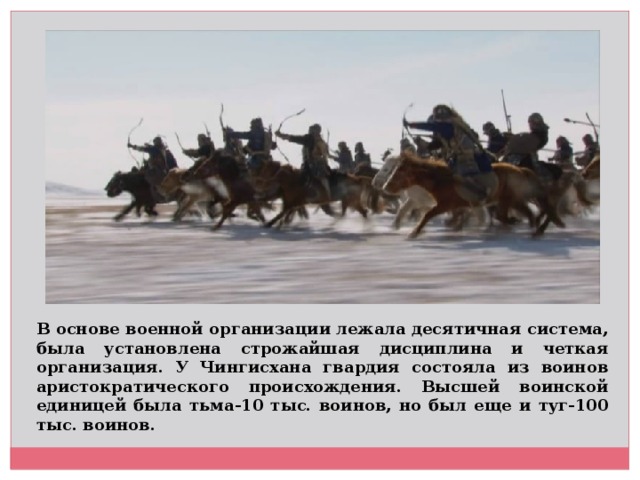 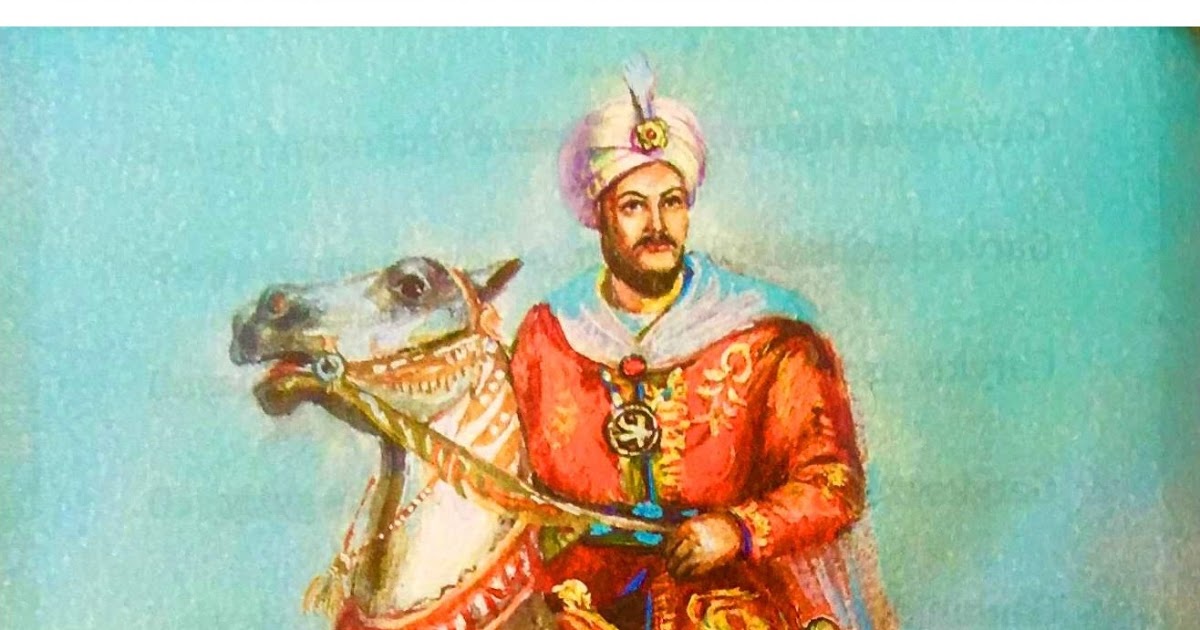 БОРЬБА ПРОТИВ МОНГОЛОВ
«…Если в этом бою мы выйдем победителями,  наш подвиг останется в истории,  если погибнем -народ все равно помянет нас добрым словом.  Но если мы оставим свою страну на произвол судьбы - этот позор нам никогда не смыть…»
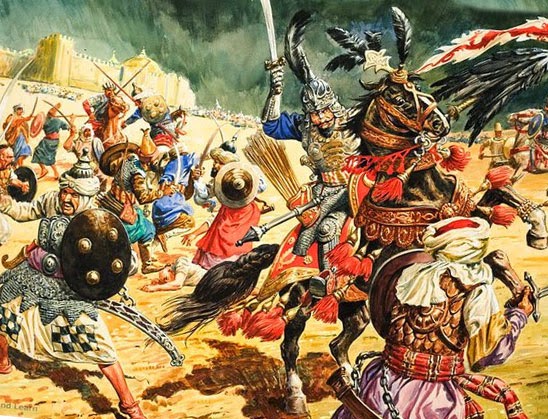 БОРЬБА ПРОТИВ МОНГОЛОВ
Осенью 1218 г. Чингисхан, воспользовавшись захватом в Хорезме монгольского торгового каравана, передал шаху:                              «Ты хотел войны,                       ты ее получил».                                           В 1219 г. монголы вторглись в Хорезм.
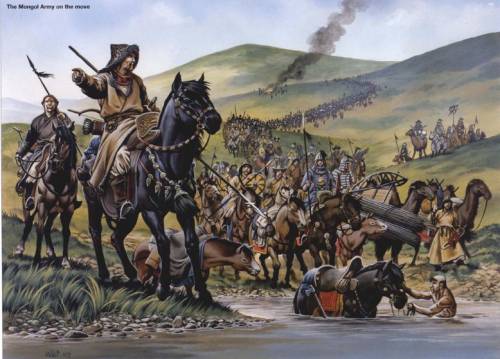 БОРЬБА ПРОТИВ МОНГОЛОВ
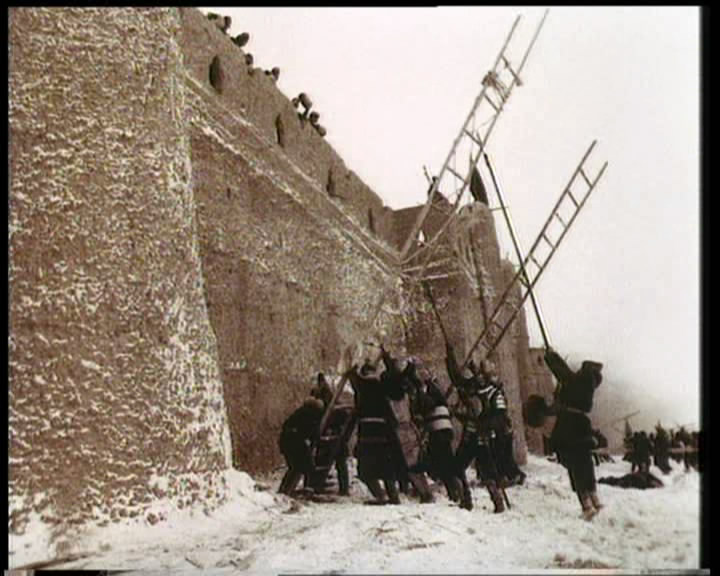 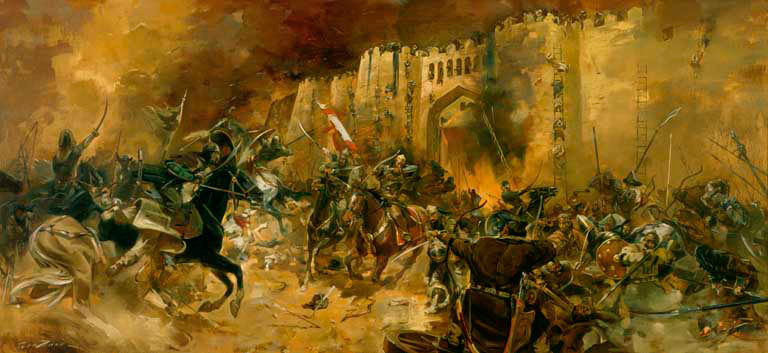 В 1219 году Чингисхан начал военные действия против государства Хорезмшахов. Хорезмшах при организации обороны страны допустил ошибку. Вместо того, чтобы объединить военные силы, он дал приказ организовать оборону укреплённых городов.
БОРЬБА ПРОТИВ МОНГОЛОВ
БОРЬБА ПРОТИВ МОНГОЛОВ
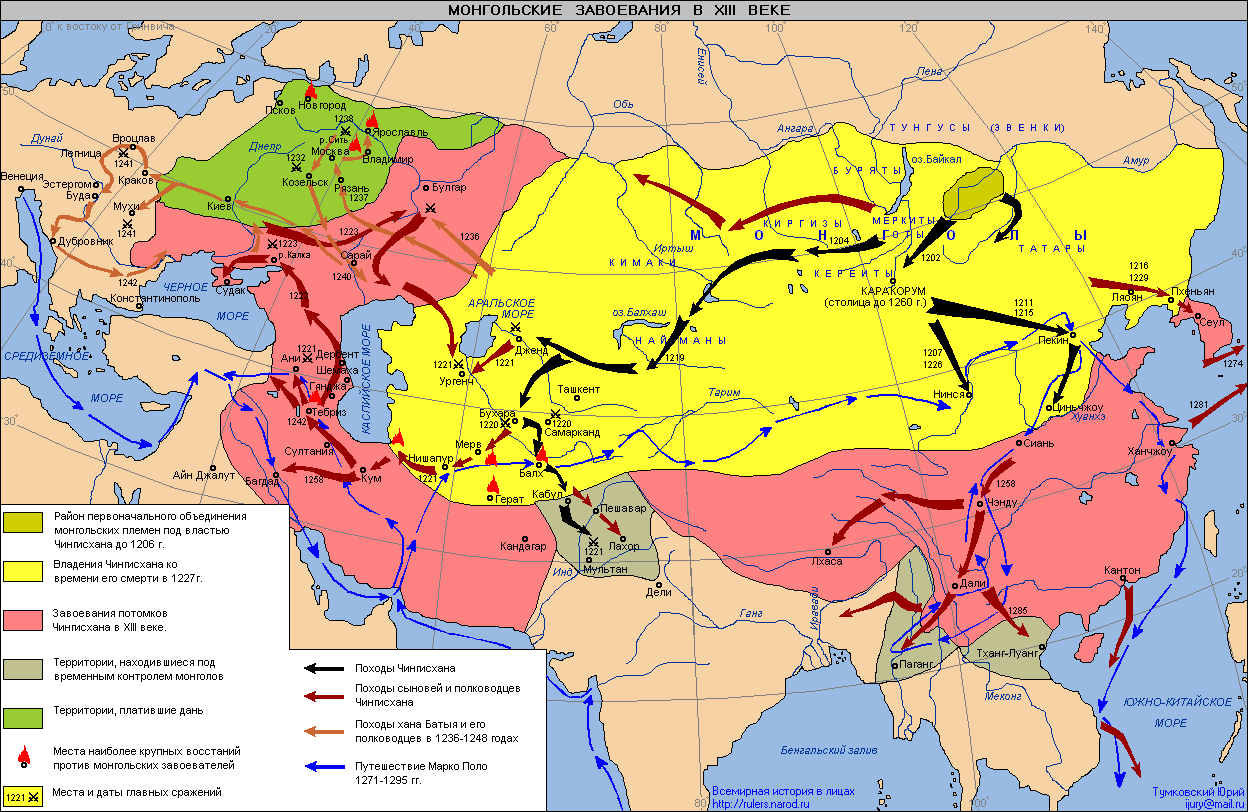 Каждая крепость Хорезмшахов мужественно стояла против врага.
Но могущественная армия Чингисхана один за другим превращала города Средней Азии в руины.
БОРЬБА ПРОТИВ МОНГОЛОВ
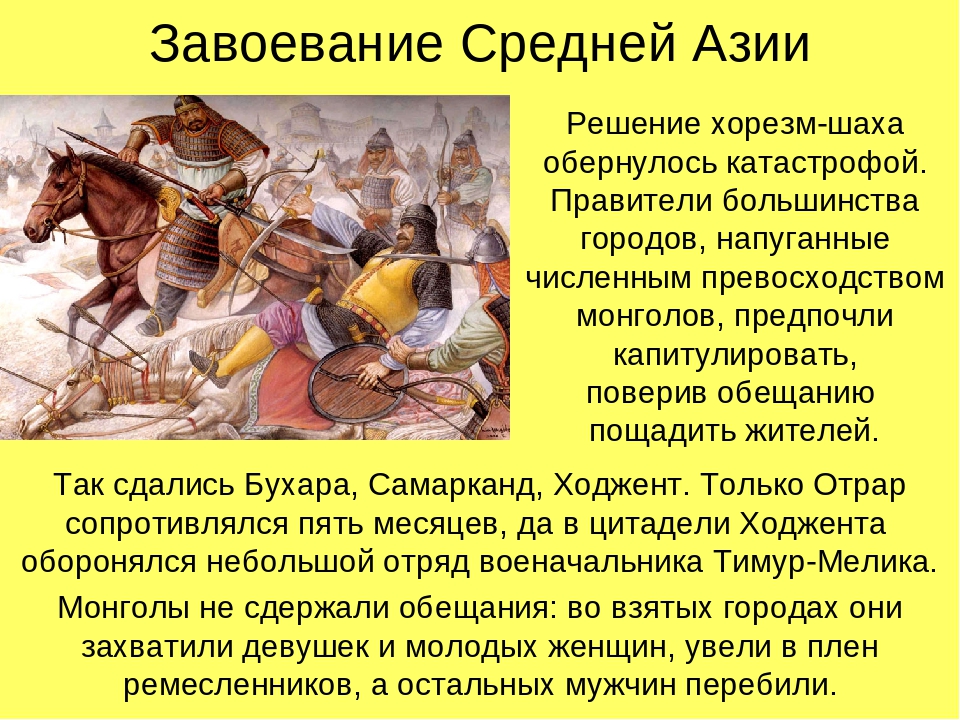 Вскоре войско Чингисхана двинулось на взятие столицы страны - города Ургенча. Жители Ургенча во главе с прославленным учёным - богословом оказали яростное сопротивление врагу.
БОРЬБА ПРОТИВ МОНГОЛОВ
Он бросил клич защитникам города: «Родина, или славная смерть!». Уличные бои продолжались семь месяцев. В конце концов, защитники города уже не могли держать в руках оружие, и вынуждены были сдаться.
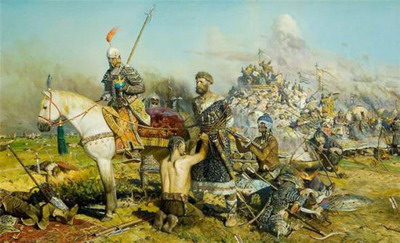 БОРЬБА ПРОТИВ МОНГОЛОВ
Овладевшие Ургенчем монголы превратили город в пепелище. В результате в процветавшем городе, который воздвигался на протяжении многих лет, жизнь остановилась.
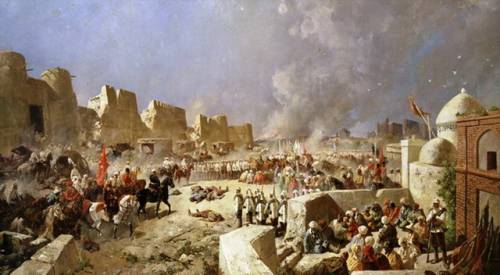 БОРЬБА ПРОТИВ МОНГОЛОВ
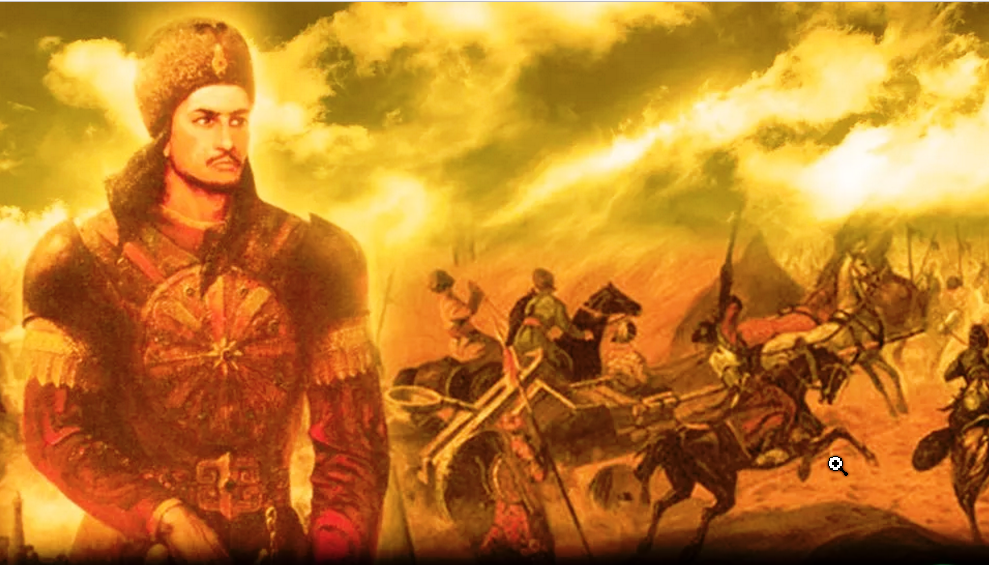 Тяжело заболевший султан перед смертью назначил своего старшего сына Джалалиддина Мангуберды наследником престола.
БОРЬБА ПРОТИВ МОНГОЛОВ
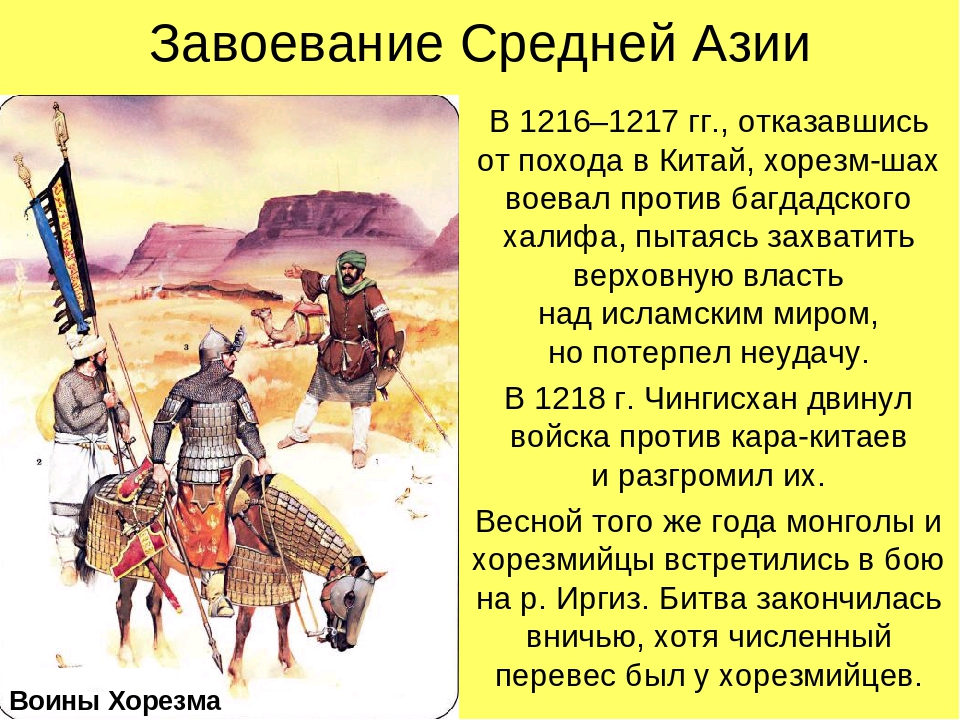 Но к этому моменту все шансы для победы были упущены. В тяжелейших условиях для страны он начал борьбу против завоевателей. В 1221 году  напал на монголов, державших в осаде крепость, и разбил их.
БОРЬБА ПРОТИВ МОНГОЛОВ
Уже в первом бою с монголами ярко проявился его
                                           полководческий талант. В его 
                                           распоряжении находилось
                                           всего 300 человек, в то время 
                                           как монгольский отряд 
                                           состоял из 700 всадников.
                                           Исход сражения решило    
                                           неожиданное стремительное 
                                           нападение отряда. Это было
                                           первое поражение монголов.
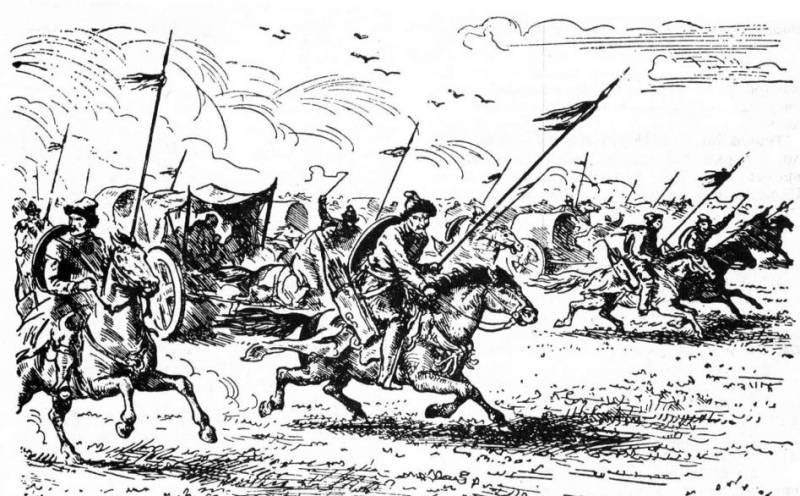 БОРЬБА ПРОТИВ МОНГОЛОВ
Чингисхан, узнав об этом, направил                               45-тысячное войско.                     И  в сражении монголы потерпели поражение. 
Теперь Чингисхан сам возглавил войско, выступившее против Джалалиддина.
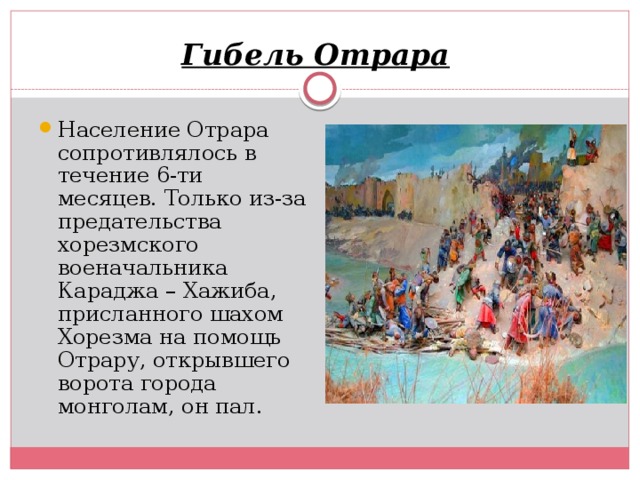 РЕШАЮЩАЯ БИТВА
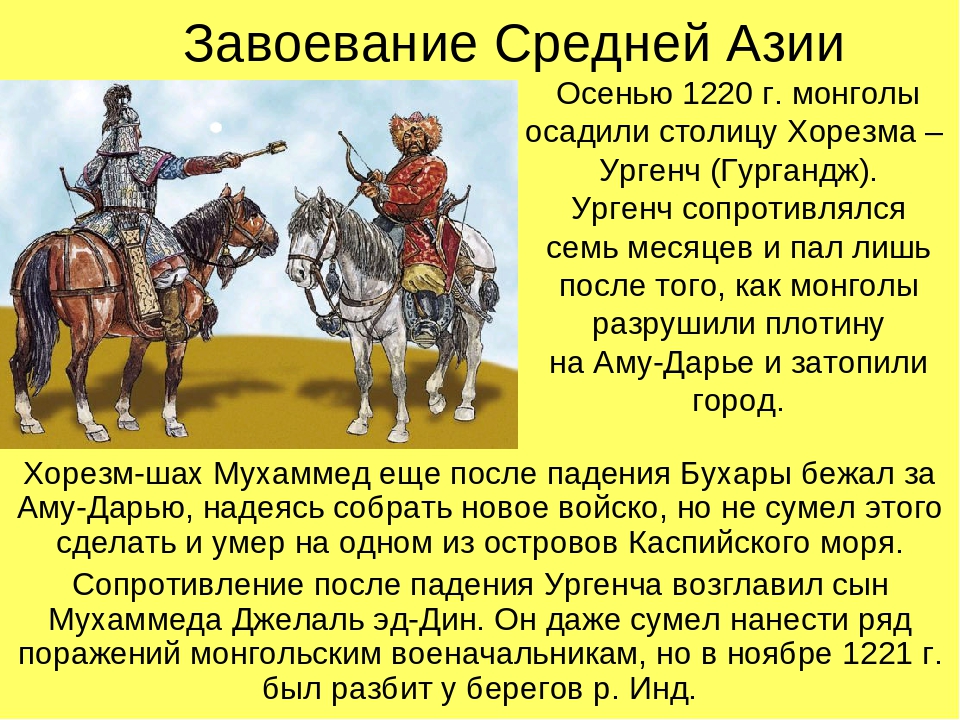 Решающий бой между двумя противниками происходил 24 - 26 ноября 1221 года у берега реки Синд и вошел в историю как «Синдский бой».
РЕШАЮЩАЯ БИТВА
Несмотря на неравенство сил - войско Чингисхана во много раз превосходило силы Хорезмшаха.   Исход боя решило многотысячное закалённое в боях воинство Чингизхана, находившееся в засаде.
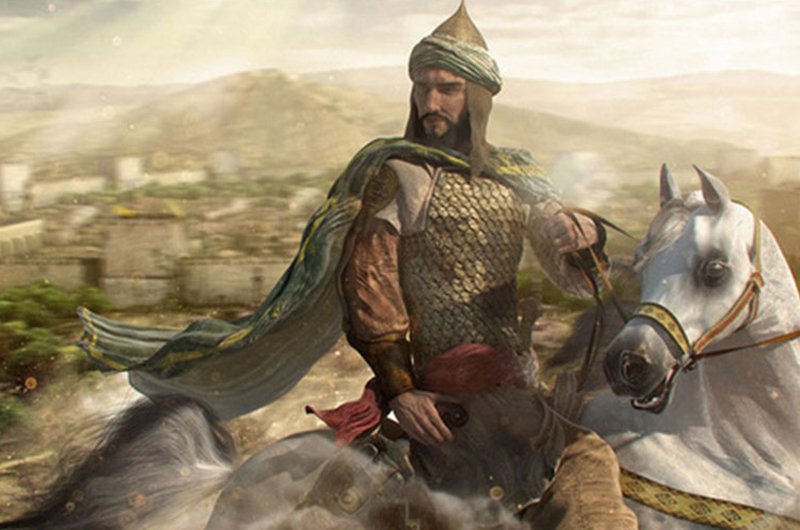 РЕШАЮЩАЯ БИТВА
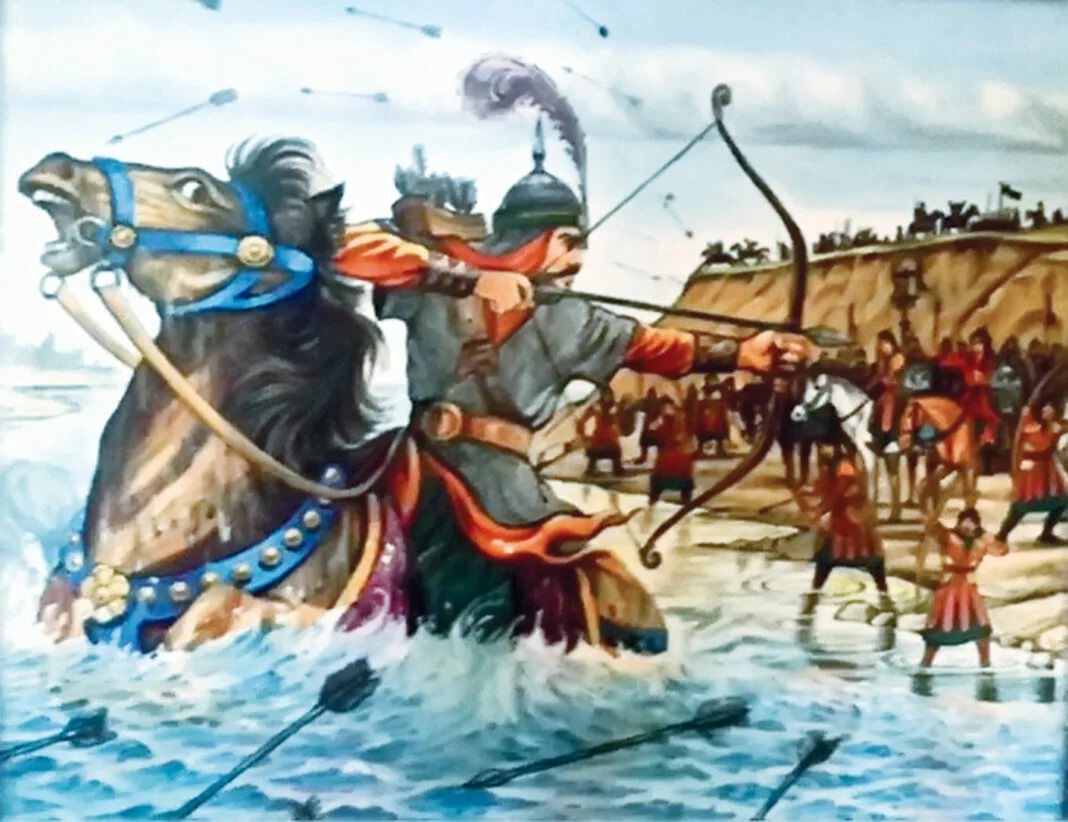 Потерпевший поражение Джалалиддин с оставшимся немногочисленным, но смелым отрядом своих воинов бросился на коне в бурную реку, и переплыв на другой берег, ушёл в глубь пустыни.
РЕШАЮЩАЯ БИТВА
Мужество врага, восхитило Чингисхана, отдавая ему должное, он произнёс: «Каждый отец мечтал бы иметь такого храброго сына. Он поистине бесстрашен, сумел вырваться на свободу, одолев обе пучины - пучину огня и водную пучину».
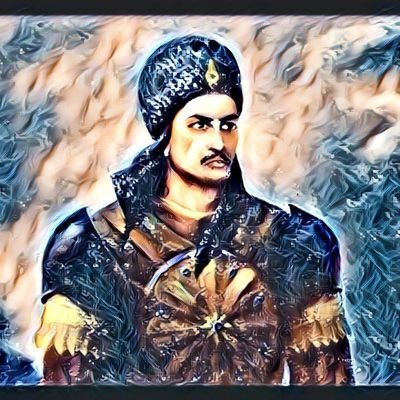 РЕШАЮЩАЯ БИТВА
Султан, хоть и проиграл решающую битву, но продолжал неустанно сражался с монголами вплоть до 1231 года. Он познал радость побед и горечь поражений, но так и остался непобеждённым.
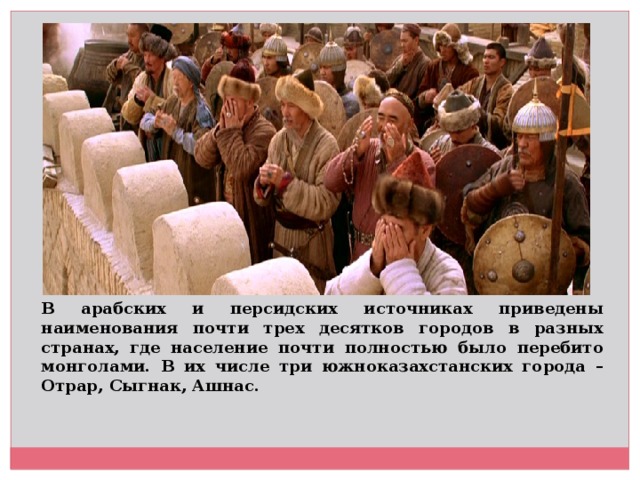 ПОСЛЕДСТВИЯ
ВЕЧНО ЖИВОЙ НАЦИОНАЛЬНЫЙ ГЕРОЙ
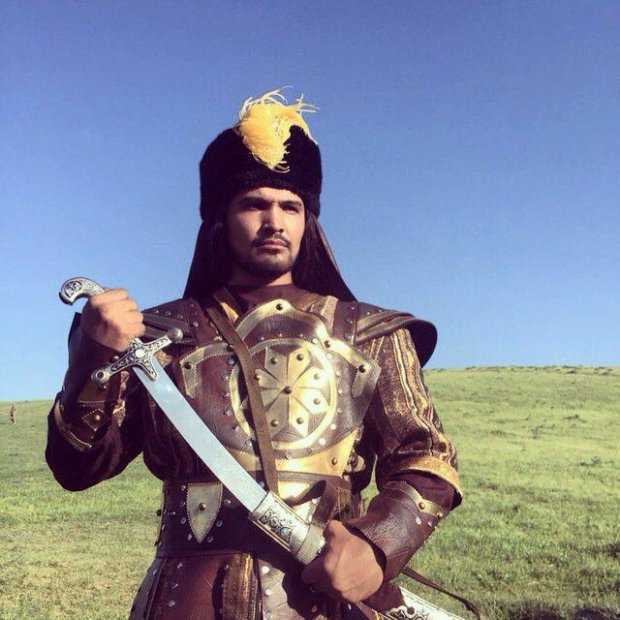 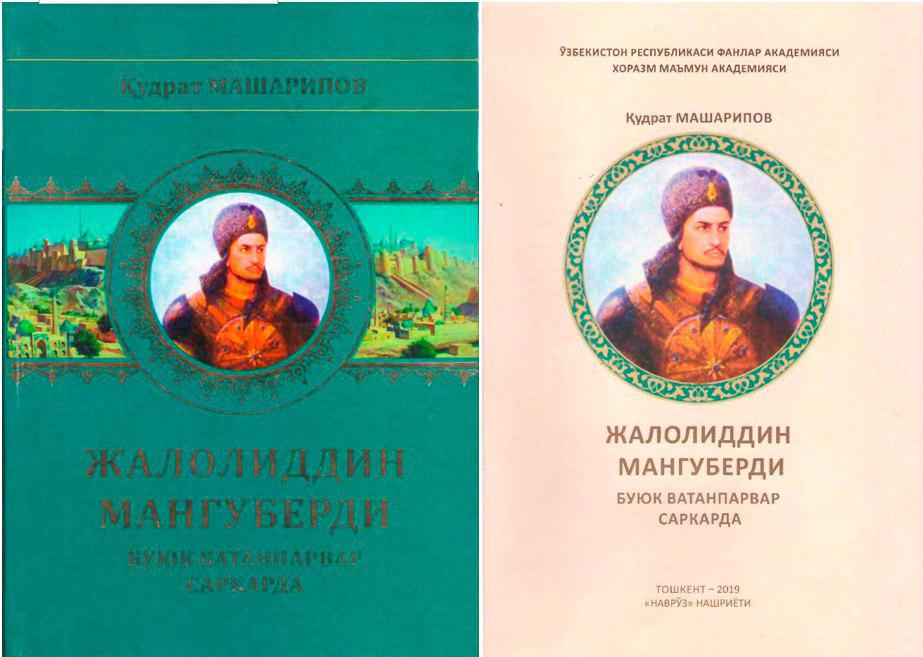 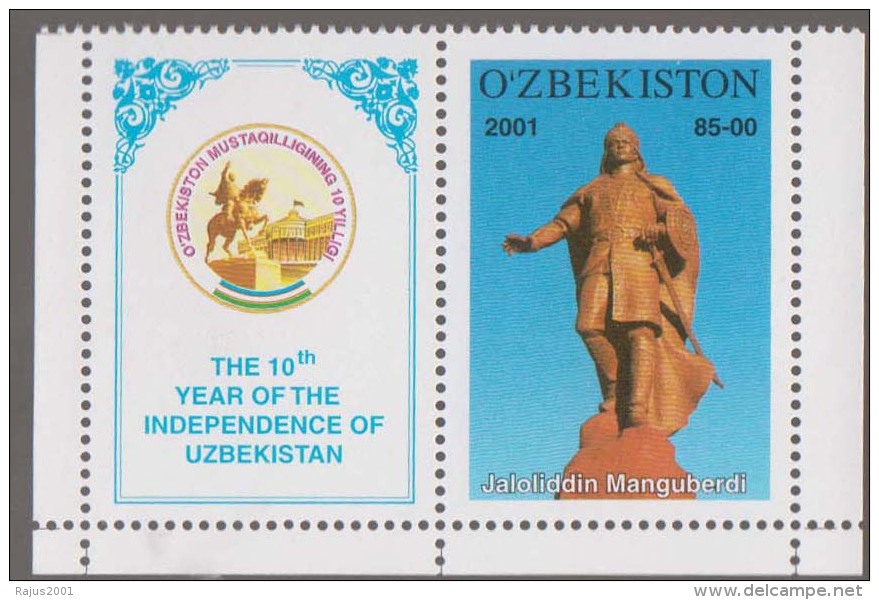 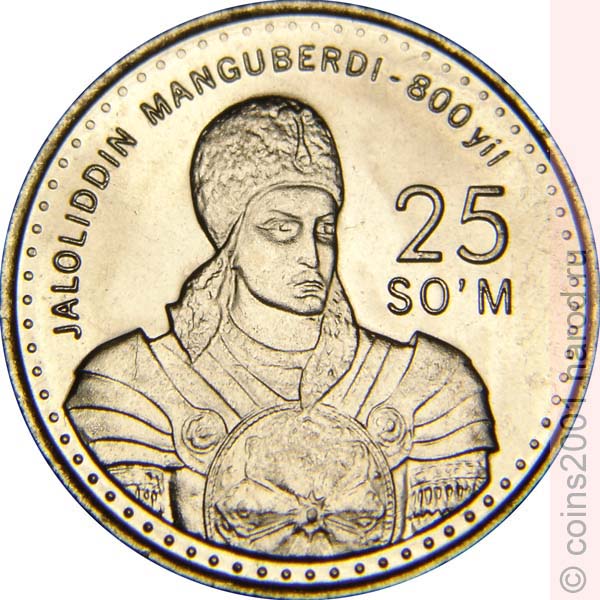 В годы независимости наше государство по достоинству оценило несравненный подвиг этого человека в борьбе против монгольских завоевателей, его верность и беззаветную любовь к Родине и народу.
ВЕЧНО ЖИВОЙ НАЦИОНАЛЬНЫЙ ГЕРОЙ
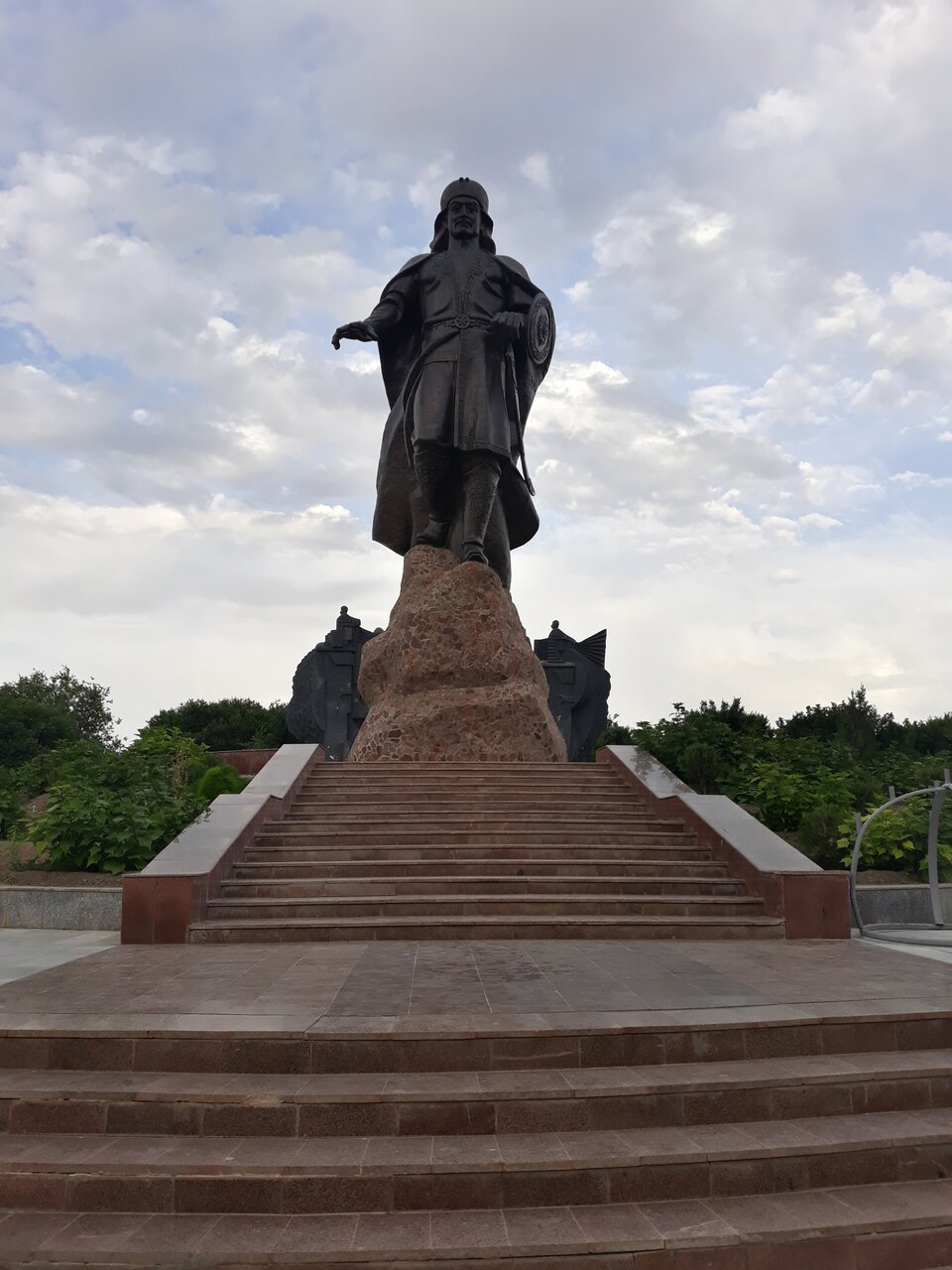 В 1999 году было широко отмечено 800-летие со дня рождения Джалалиддина Мангуберды.                                         В Хорезме ему был установлен памятник.
ВЕЧНО ЖИВОЙ НАЦИОНАЛЬНЫЙ ГЕРОЙ
А в 2000 году была учреждена одна из высших военных наград нашего государства  Орден «Джалалиддина Мангуберды».
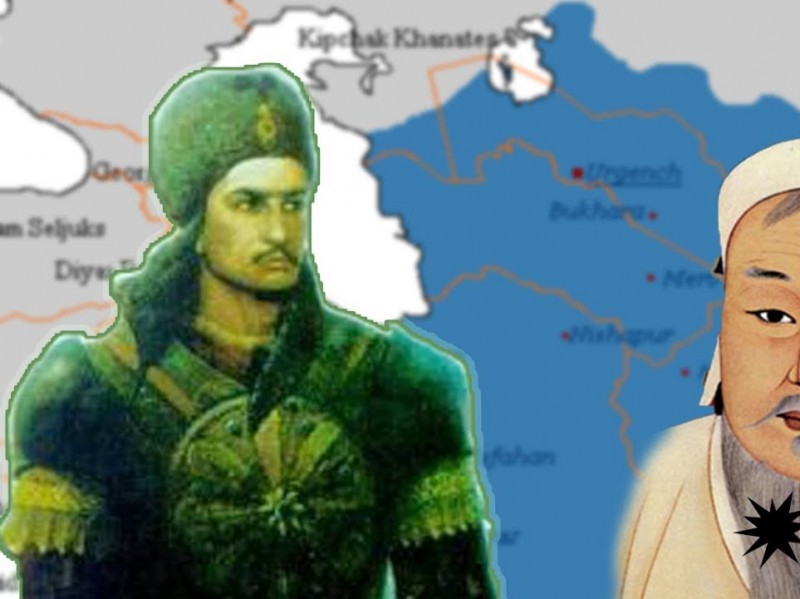 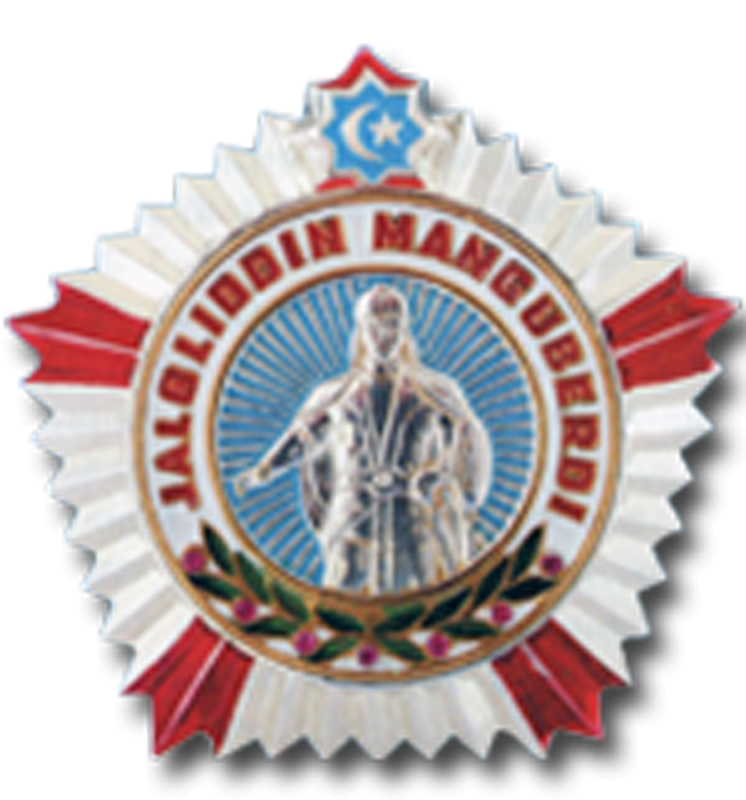 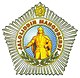 ВЕЧНО ЖИВОЙ НАЦИОНАЛЬНЫЙ ГЕРОЙ
Самый известный представитель династии Хорезмшахов, вошел в историю как отважный воин, полководческий талант которого особенно ярко проявился в борьбе с монгольскими полчищами. Само имя его означает «Отмеченный знаком судьбы».
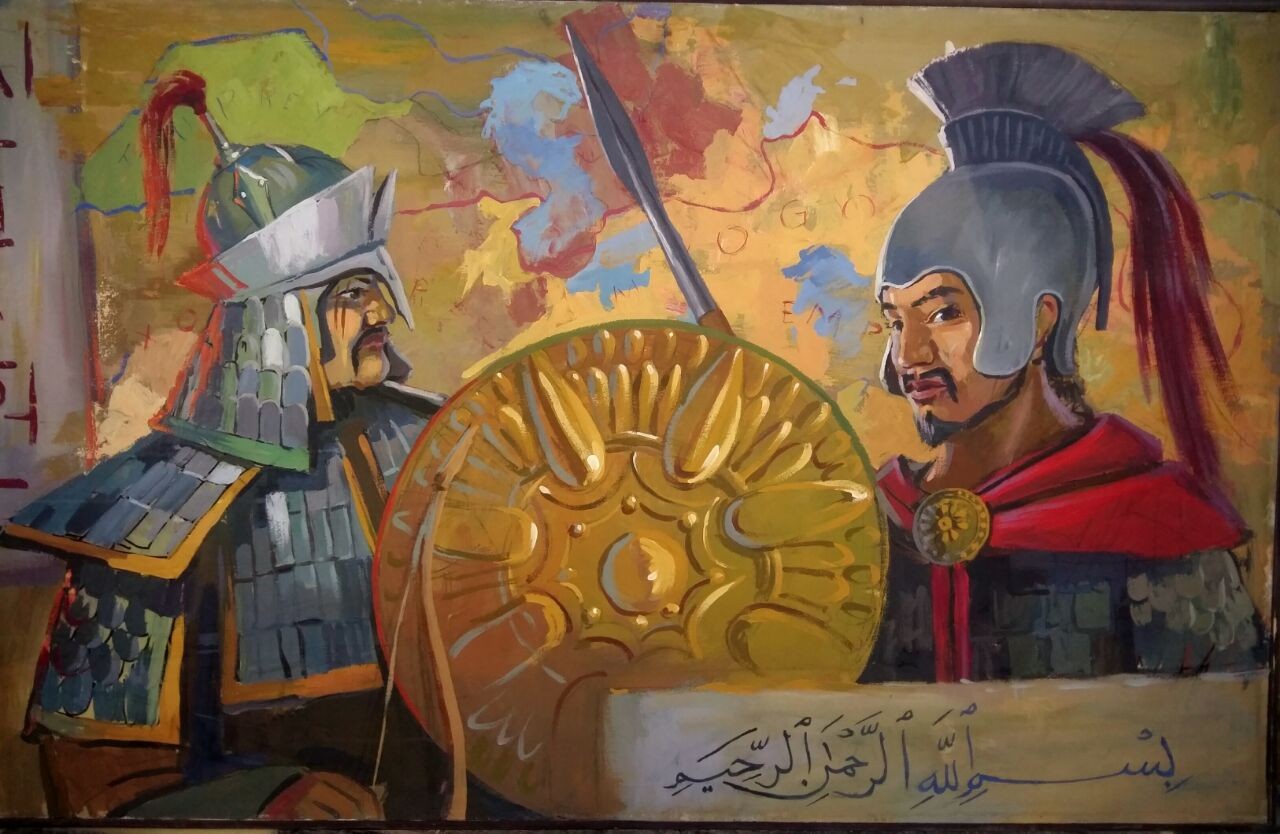 ВЕЧНО ЖИВОЙ НАЦИОНАЛЬНЫЙ ГЕРОЙ
«Это был мощный лев, и никто из его всадников не обладал такой отчаянной храбростью и смелостью, как он, – записывает летописец. – Он никогда не проявлял гнева и не оскорблял людей. Полный достоинства и степенный, он никогда не смеялся, довольствуясь улыбкой, и мало говорил. Он был справедлив и горячо хотел благополучия своим подданным…».
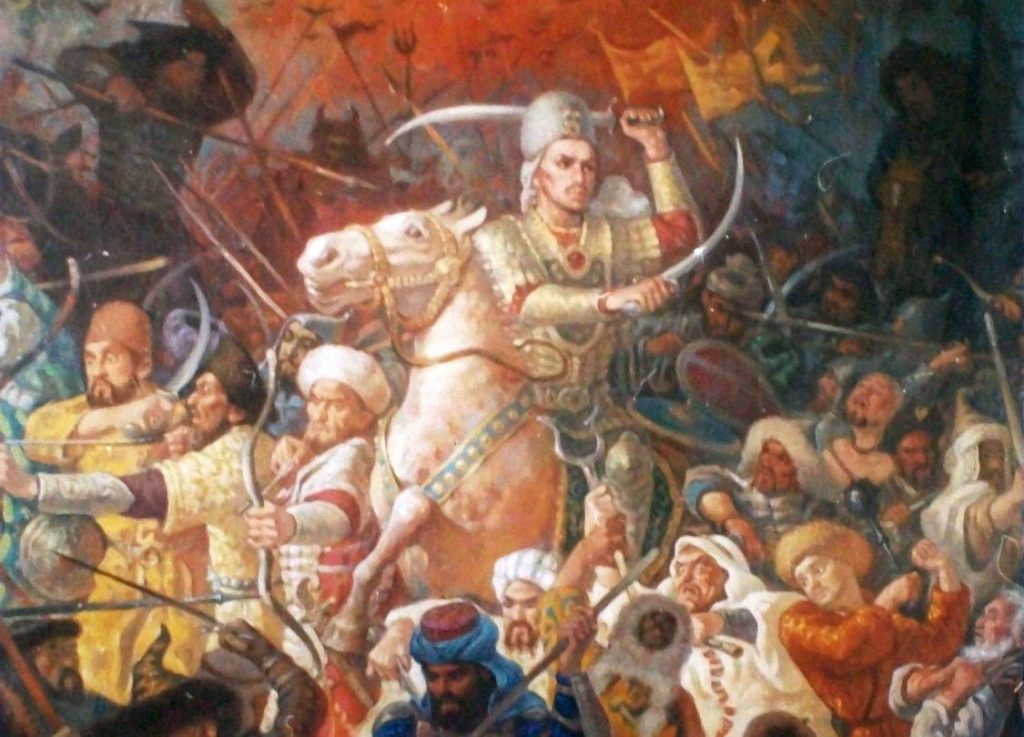 ВЕЧНО ЖИВОЙ НАЦИОНАЛЬНЫЙ ГЕРОЙ
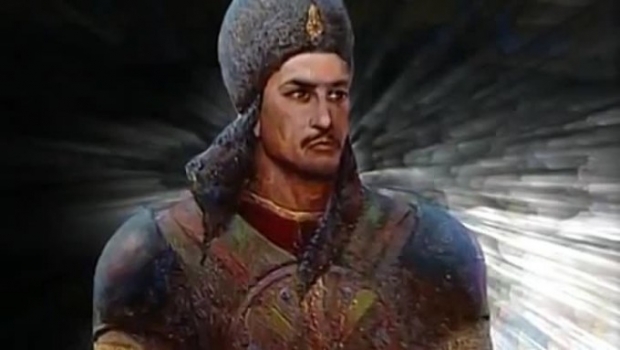 «…Защитник родного Отечества, отважный полководец... национальный герой оставивший неизгладимый след в истории нашего народа».
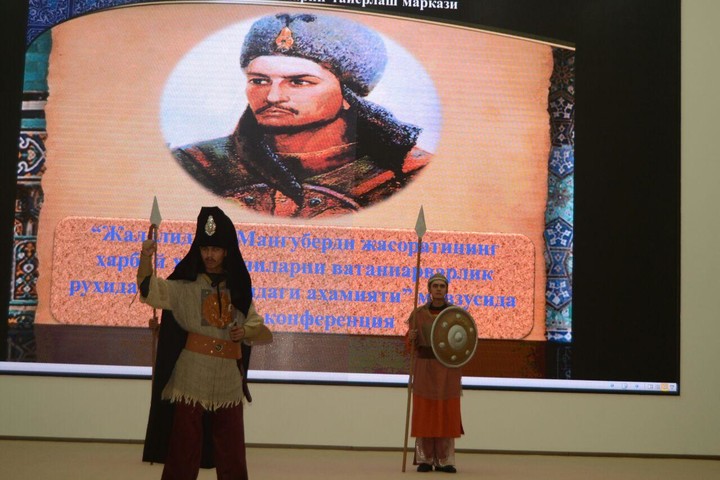 ВЫВОДЫ
ЗАДАНИЯ
1
3
Напишите основные причины восстания.
Прочитайте учебник 
§30.
Стр.  92 – 94.
Дайте характеристику восставшим.
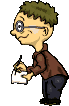